In the Kingdom of Night, Part 1
Exploring the Role of Neutrality in the Holocaust
Bell Ringer
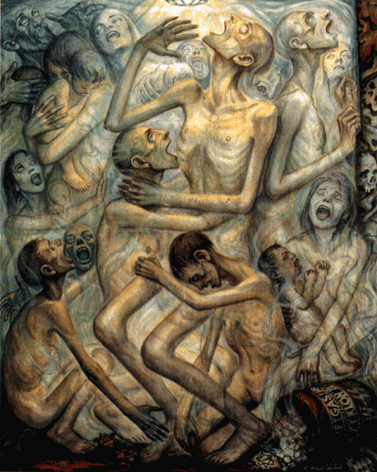 Write down everything you notice in this painting.

What is it depicting?

You have 4 minutes.
[Speaker Notes: Olère, D. (1943). Gassing by Zyklon B [Depiction of gas chambers]. Museum of Jewish Heritage, New York, NY/USA. David Olère Drawings & Paintings (2005). Retrieved from: https://fcit.usf.edu/holocaust/resource/gallery/olere.htm

K20 Center. (n.d.). Bell Ringers and Exit Tickets. Strategies. https://learn.k20center.ou.edu/strategy/125]
Bell Ringer
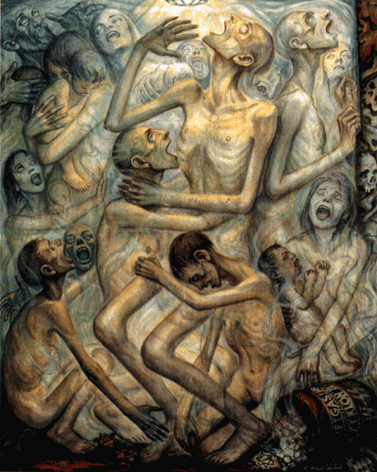 This painting by David Olère is titled “Gassing by Zyklon B.”
He was imprisoned at Auschwitz from March 2, 1943, to January 19, 1945.
Now, draw a line underneath your previous response.
Write down everything you know about the Holocaust.
[Speaker Notes: Olère, D. (1943). Gassing by Zyklon B [Depiction of gas chambers]. Museum of Jewish Heritage, New York, NY/USA. David Olère Drawings & Paintings (2005). Retrieved from: https://fcit.usf.edu/holocaust/resource/gallery/olere.htm

K20 Center. (n.d.). Bell Ringers and Exit Tickets. Strategies. https://learn.k20center.ou.edu/strategy/125]
Lesson Objective
Summarize and analyze information to inform an opinion on the role of neutrality during the Holocaust
Essential Question
Why is it important to learn history?
Exploring the US Holocaust Memorial Museum
Go to https://bit.ly/3K7vcHZ.
Choose one article from one of the following categories:
Nazi Rule (9 articles available)
Jews in Prewar Germany (9 articles available)
The “Final Solution” (8 articles available)
Nazi Camp System (8 articles available)
Rescue and Resistance (7 articles available)
Exploring the US Holocaust Memorial Museum
Using your handout, complete the following:
Write down the name of your chosen article;
Write a 10-sentence summary of the article; and
Write 3 things you learned from the article.

You have 20 minutes to complete this.
Exploring the US Holocaust Memorial Museum
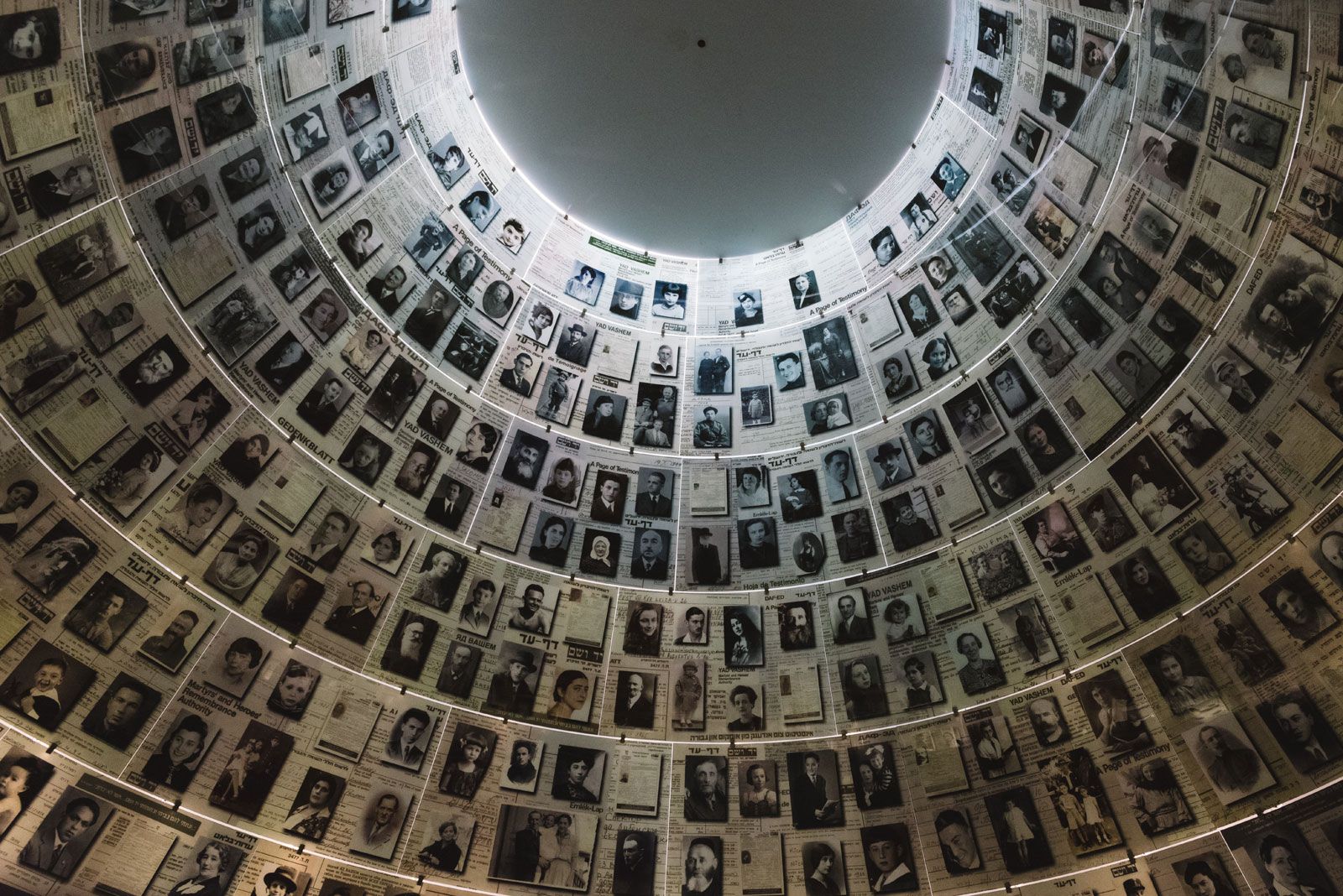 What are some things you learned?
What do you have questions about?
Hall of Names at Yad Vashem in Jerusalem
[Speaker Notes: Parrott-Sheffer, C. (2019, March 20). Holocaust museum. Encyclopedia Britannica. https://www.britannica.com/topic/Holocaust-museum]
Pre-Reading Thought Question
“
Do you agree or disagree with this quote?
Let’s discuss.
We must always take sides. Neutrality helps the oppressor, never the victim. Silence encourages the tormentor, never the tormented.
”
-Elie Wiesel
[Speaker Notes: Wiesel, E. (1986, December 10). Nobel Peace Prize Acceptance Speech. NobelPrize.org https://www.nobelprize.org/prizes/peace/1986/wiesel/26054-elie-wiesel-acceptance-speech-1986/]
Who was Elie Wiesel?
[Speaker Notes: United States Holocaust Memorial Museum (2019, September 26). Elie Wiesel as Survivor and Founder. [Video] YouTube. https://www.youtube.com/watch?v=ABJzkHEEmdI&t=3s]
Elie Wiesel: Survivor and Author
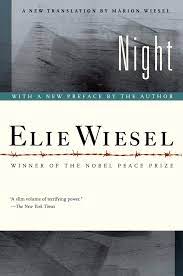 Based on his experience in the Nazi German concentration camps: Auschwitz and Buchenwald from 1944–1945
Night was published in 1958
Dawn was published in 1960
Day was published in 1961
Genres: Autobiography, Memoir, Holocaust Literature, Nonfiction
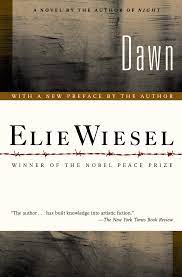 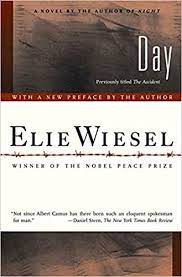 [Speaker Notes: Wiesel, E. (2006). Dawn. Hill and Wang. 
Wiesel, E. (2006). Night. Hill & Wang. 
Wiesel, E., & Borchardt, A. (2006). Day. Hill and Wang.]
Excerpt from Elie Wiesel’s “Night”
On your handout, complete a Stop and Jot at the end of each page of the excerpt.
Write a recap statement summarizing what has happened in the story thus far.

Use this time to ask any clarifying questions.
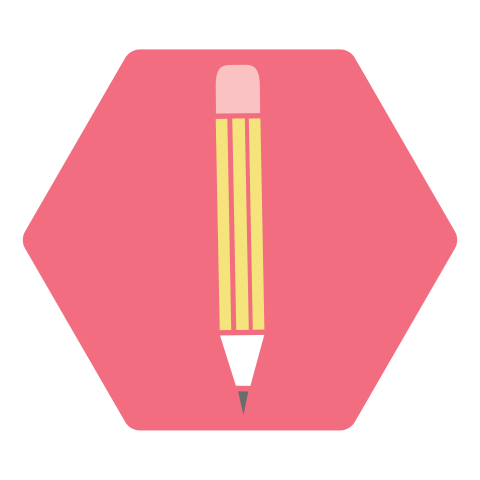 [Speaker Notes: K20 Center. (n.d.). Stop and Jot. Strategies. https://learn.k20center.ou.edu/strategy/168]
How Am I Feeling? What Am I Thinking?
Draw a line down the middle of your sticky note.





After you finish, place the sticky note on your Note Catcher handout. You will turn this in at the end of class.
Draw a small visual or write a short response of how you feel about what you learned today.
Write a question or comment explaining what you think or understand about what you learned today.
[Speaker Notes: K20 Center. (n.d.). How Am I Feeling? What Am I Thinking?. Strategies. https://learn.k20center.ou.edu/strategy/187]
Why-Lighting
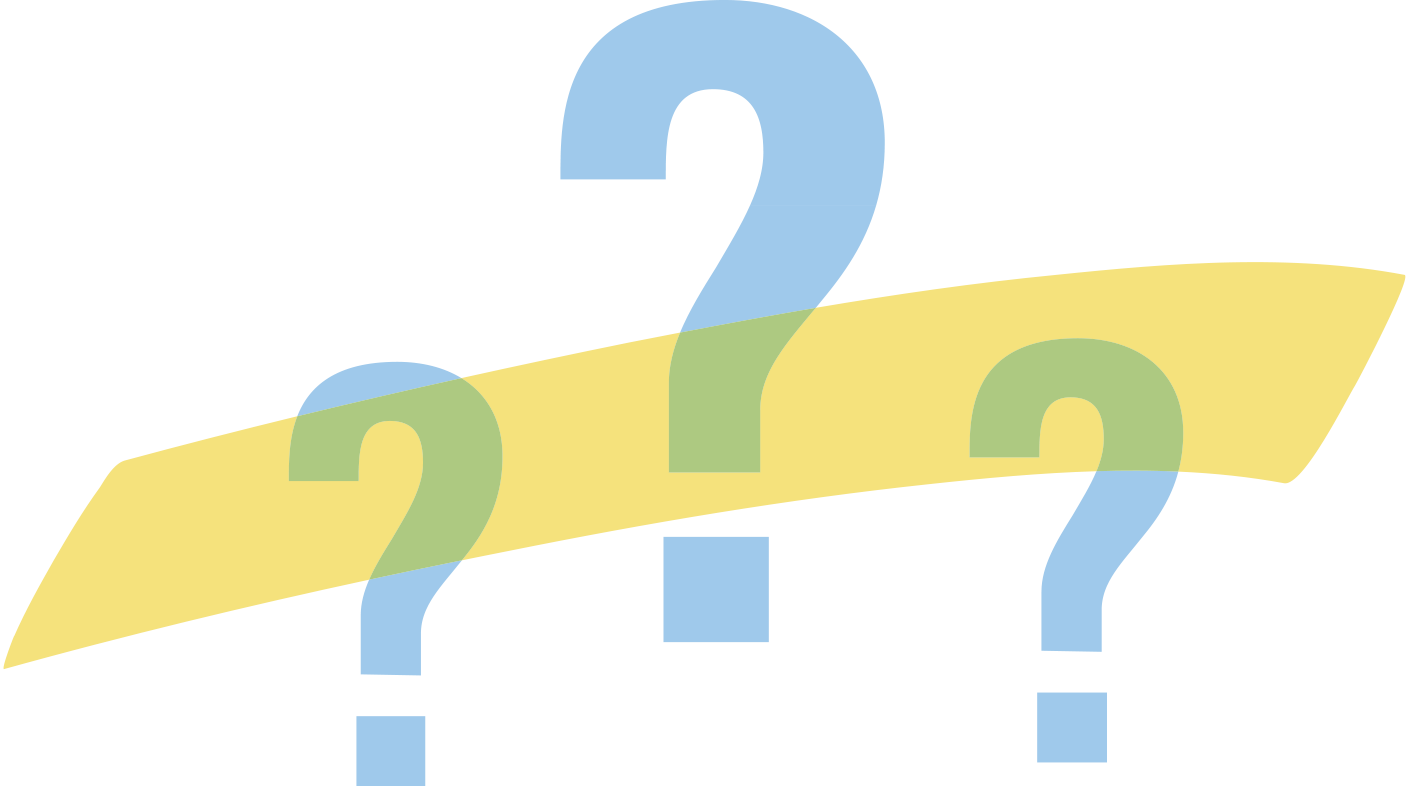 You are about to read Elie Wiesel’s Nobel Prize Acceptance Speech.
As you read, highlight any passages you find important or profound or that you have a question about it.
Write in the margins your notes: Why did you highlight those words or lines of text?
[Speaker Notes: K20 Center. (n.d.). Why-Lighting. Strategies. https://learn.k20center.ou.edu/strategy/128]
Things to Know
Andrei Sakharov: Sakharov was a Russian nuclear physicist who fought for human rights and was against nuclear testing. For his protests, the Soviet government exiled him from his home in Moscow to the city of Gorky, where he lived in isolation and under police surveillance for six years.
Josef Biegun: Biegun lived in the Soviet Union and was put in prison by the government because he fought for the rights of Russian Jews. His behavior was said to be “anti-Soviet.”
Things to Know
Solidarity: Solidarity is the name of a trade union in Poland that was openly anti-communist and contributed to the collapse of the Soviet Union.
Lech Wałęsa: Wałęsa was a founding member of Solidarity.     In support of workers’ rights, he organized multiple shipyard protests, which led to his being arrested for months without trial.
Nelson Mandela: Mandela was a South African lawyer and politician that protested racial segregation laws known as apartheid. The government imprisoned him for 27 years.
Why-Lighting: Share Out
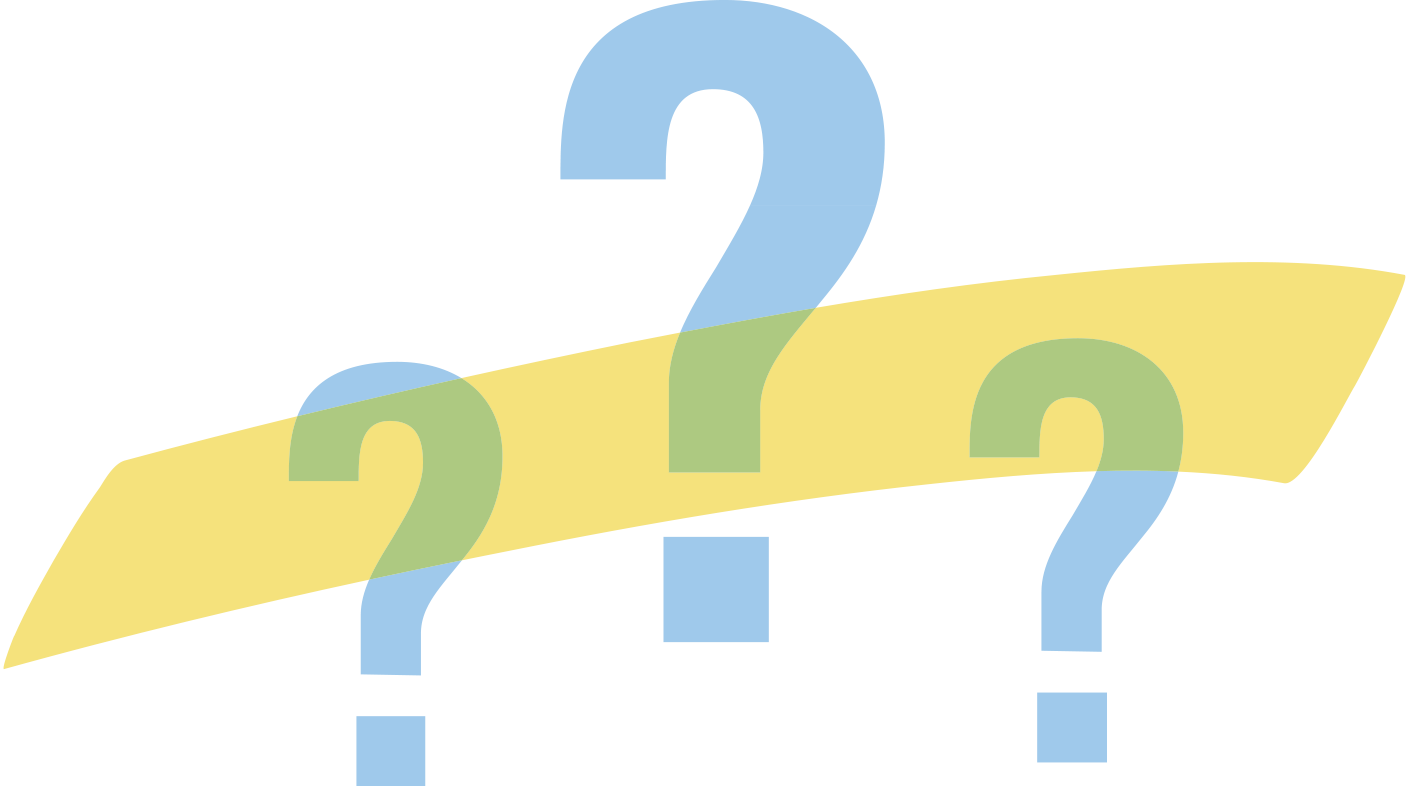 With a partner, compare annotations.
What did you highlight that was the same? Different?
Discuss your “why” for highlights that differ.
Can you answer each other’s questions?
If not, research your questions to determine the answer.

You have 10 minutes to complete this.
[Speaker Notes: K20 Center. (n.d.). Why-Lighting. Strategies. https://learn.k20center.ou.edu/strategy/128]
CER: Revisiting the Thought Question
“
Do you agree or disagree with this quote?
Write a CER paragraph explaining your answer.
You have 5 minutes.
We must always take sides. Neutrality helps the oppressor, never the victim. Silence encourages the tormentor, never the tormented.
”
-Elie Wiesel
[Speaker Notes: Wiesel, W. (1986, December 10). Nobel Peace Prize Acceptance Speech. NobelPrize.org https://www.nobelprize.org/prizes/peace/1986/wiesel/26054-elie-wiesel-acceptance-speech-1986/

K20 Center. (n.d.). Claim, Evidence, Reasoning (CER). Strategies. https://learn.k20center.ou.edu/strategy/156]
CER: Sentence Starters
Claim: I agree/disagree with this quote because _____.
Evidence: For example, in the [speech or book] it says _____. 
Reasoning: This shows _____. This is important because _____.
[Speaker Notes: K20 Center. (n.d.). Bell Ringers and Exit Tickets. Strategies. https://learn.k20center.ou.edu/strategy/125]
Claim, Evidence, Reasoning
[Speaker Notes: K20 Center. (2021, August 19). Claim, Evidence, Reasoning [Video]. YouTube. https://www.youtube.com/watch?v=JGOxVIgmGWE]